Polar Rock Repository
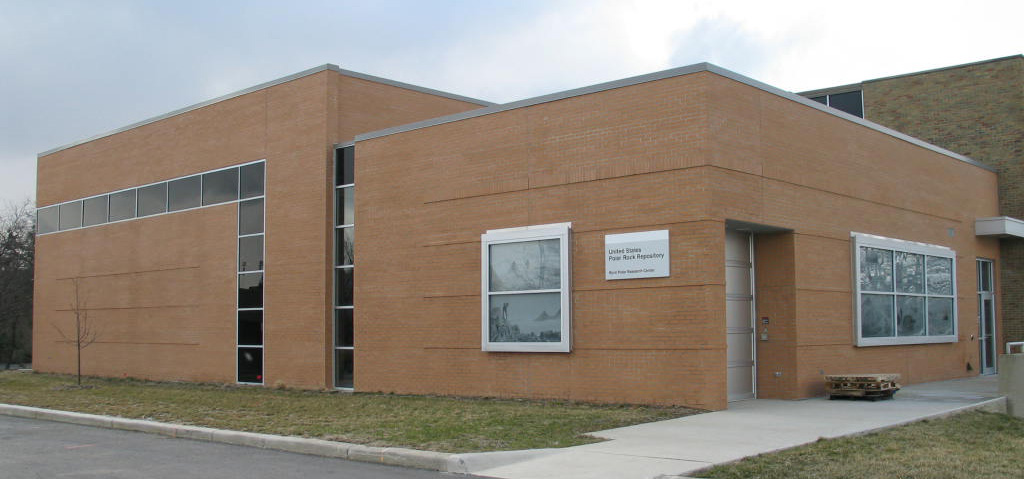 Established  in late 2003 to preserve polar rock samples for future research, education and exhibit use

Staff:  0.75 FTE curator, 0.5 FTE undergraduate, 0.1 FTE for IT/office support
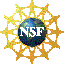 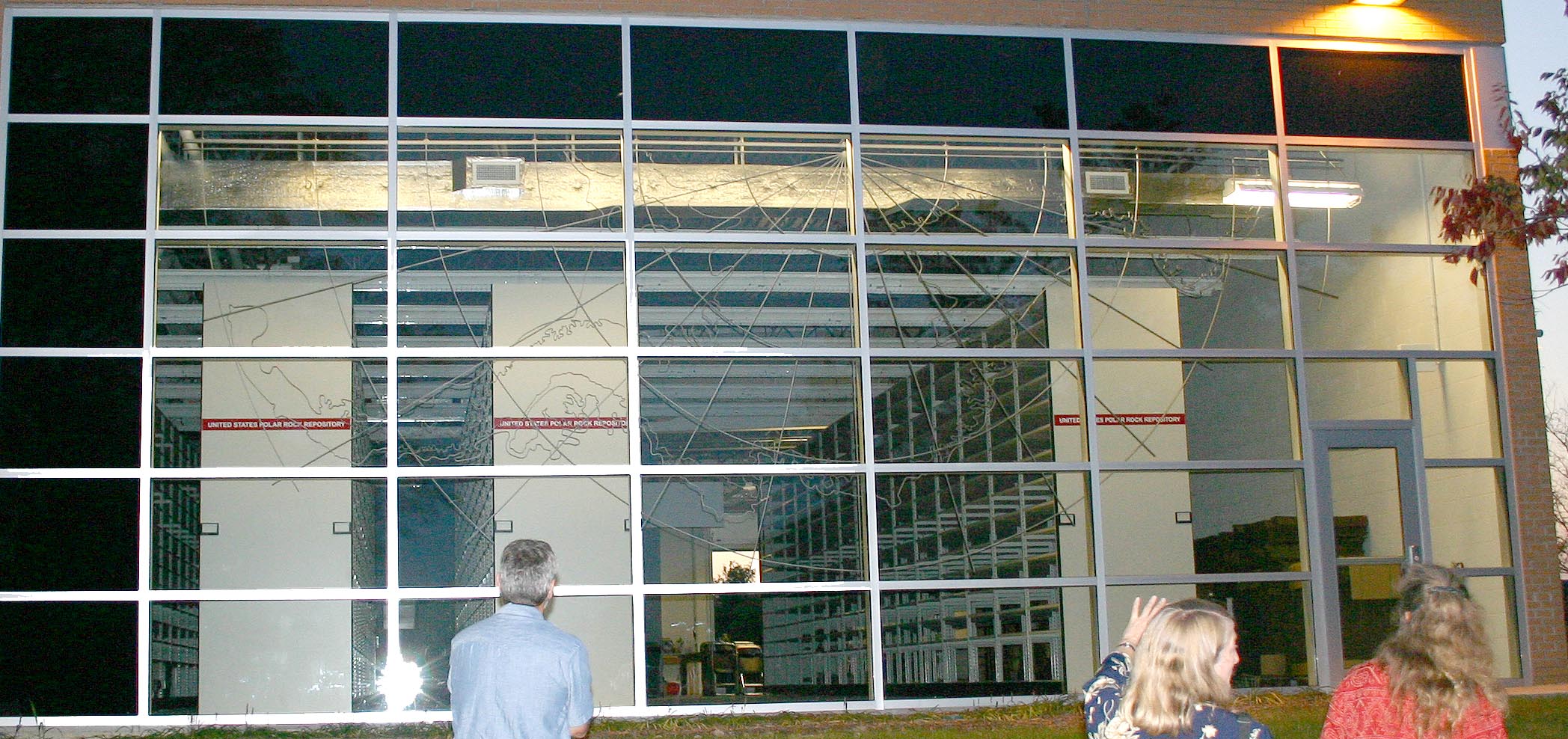 27120 	Rock Samples
  1115  	Unconsolidated (till)
    887	Eltanin Dredge samples
  1014m	DVDP Cores 
    218	Fossils
      88	Modern Plants (lichen  & moss)
Shelving is 12' high and can accommodate ~80,000 samples.
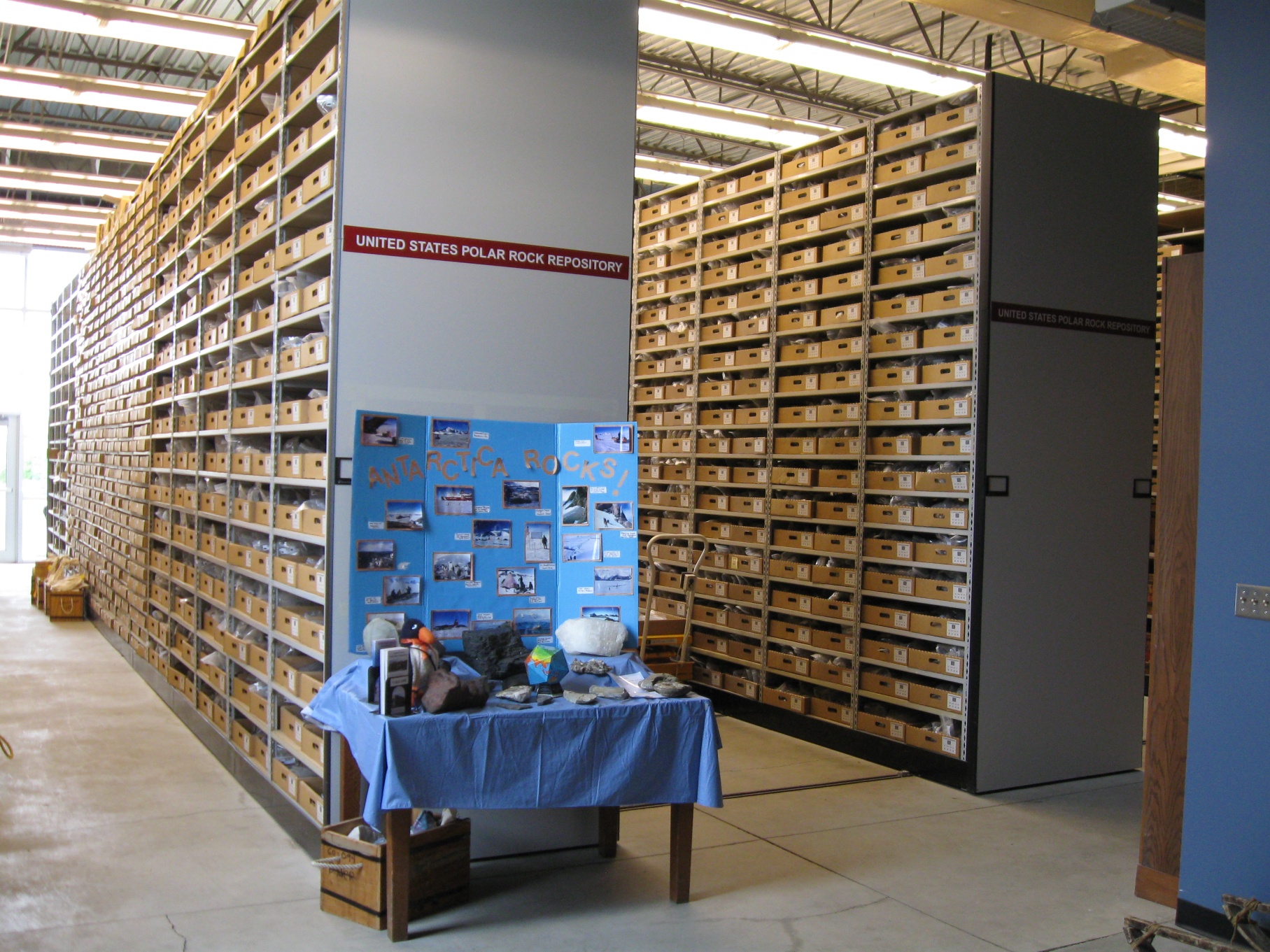 CATALOGING PROCESS
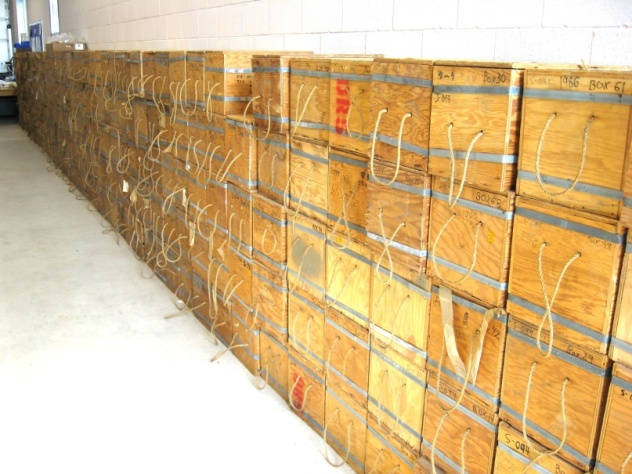 1. Samples arrive on pallets and are stacked for cataloging.
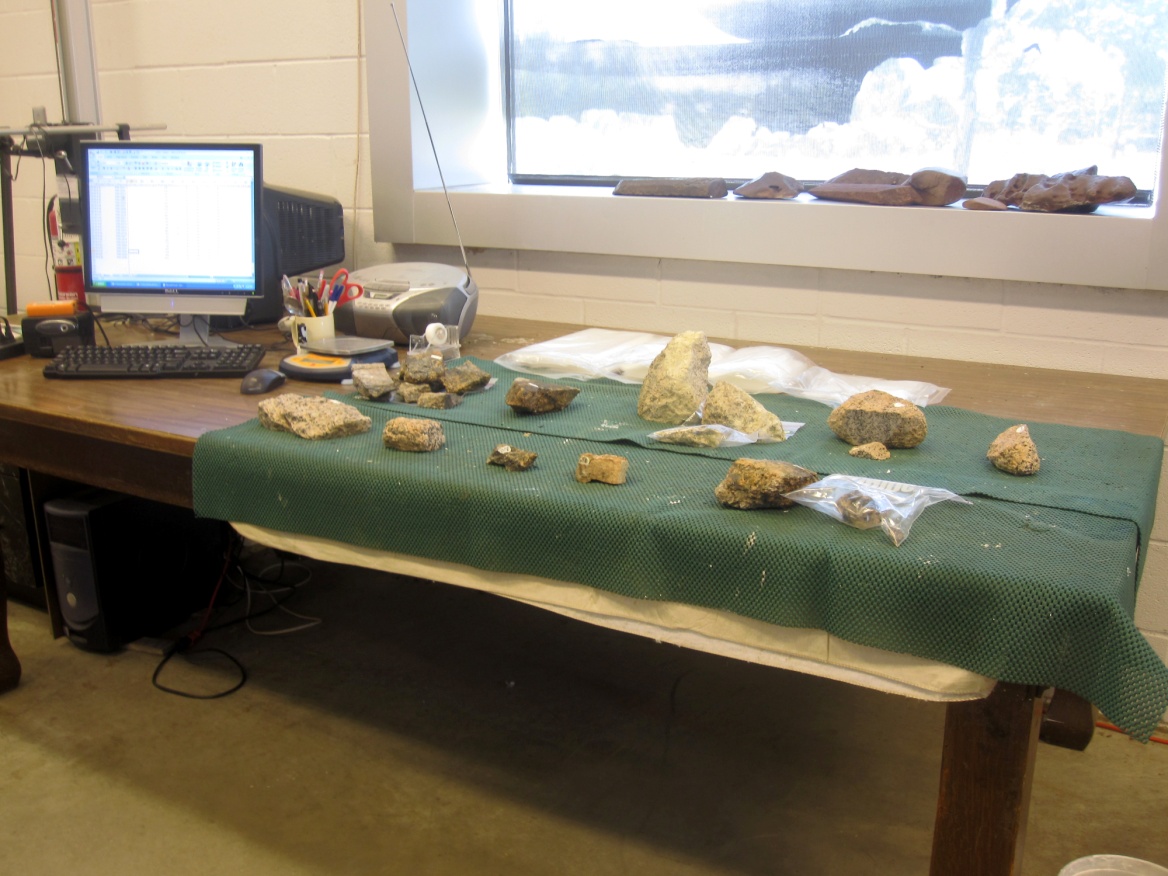 2. Samples are weighed , measured for magnetic susceptibility and relabeled with a repository number.
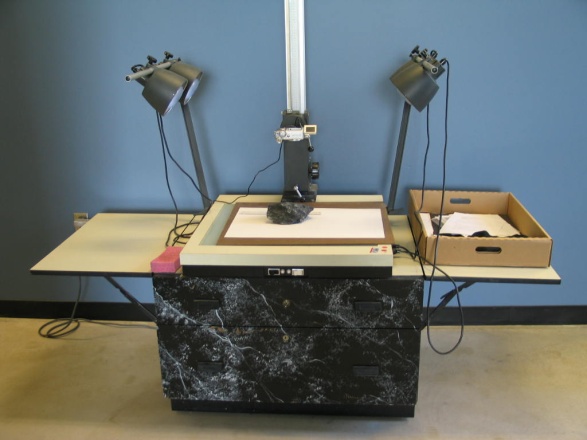 3. Digital photos are taken (front and back)
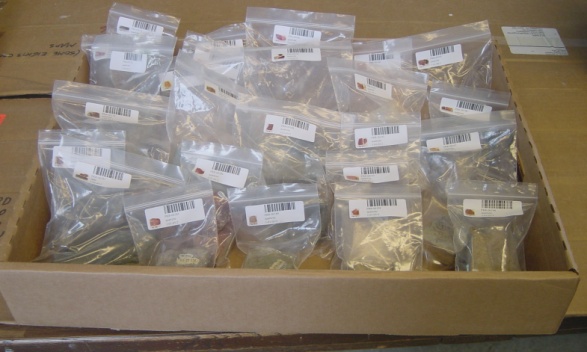 4. Samples are put into labeled plastic bags .
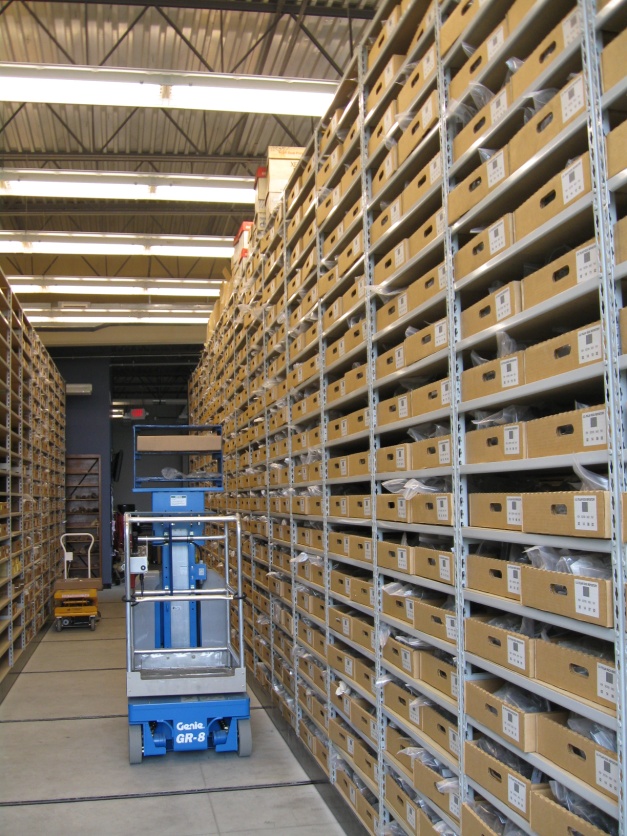 5. Samples are put into trays and onto the shelves
A small % of samples are from pre-breakup, bordering continents.
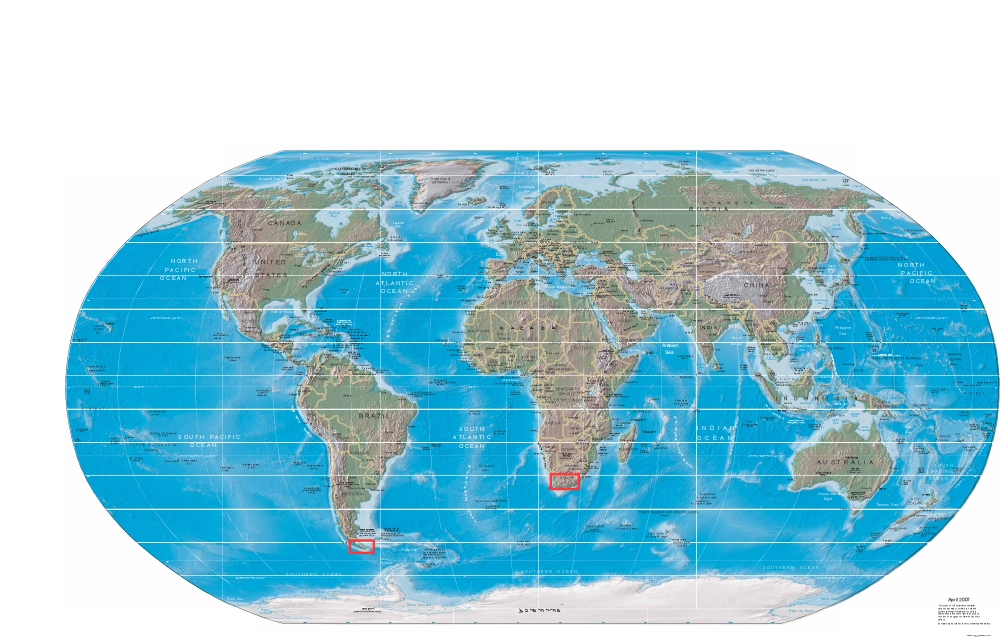 The PRR uses a commercial museum database software program called Emu for cataloging and loaning samples.  Annual license:  $4k.
The USPRR sample numbers have been put on the field maps
Field camps are noted for logistics planning
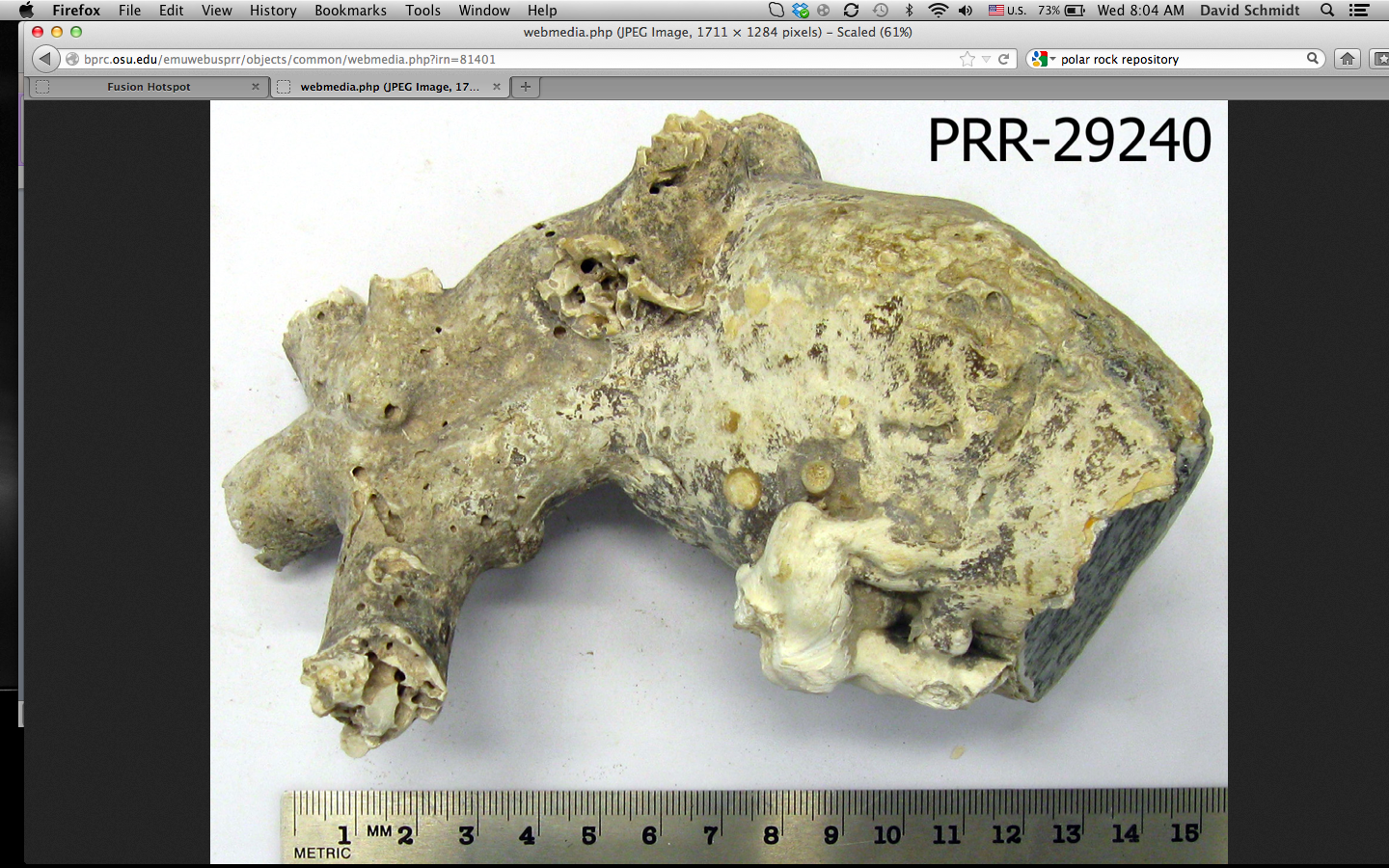 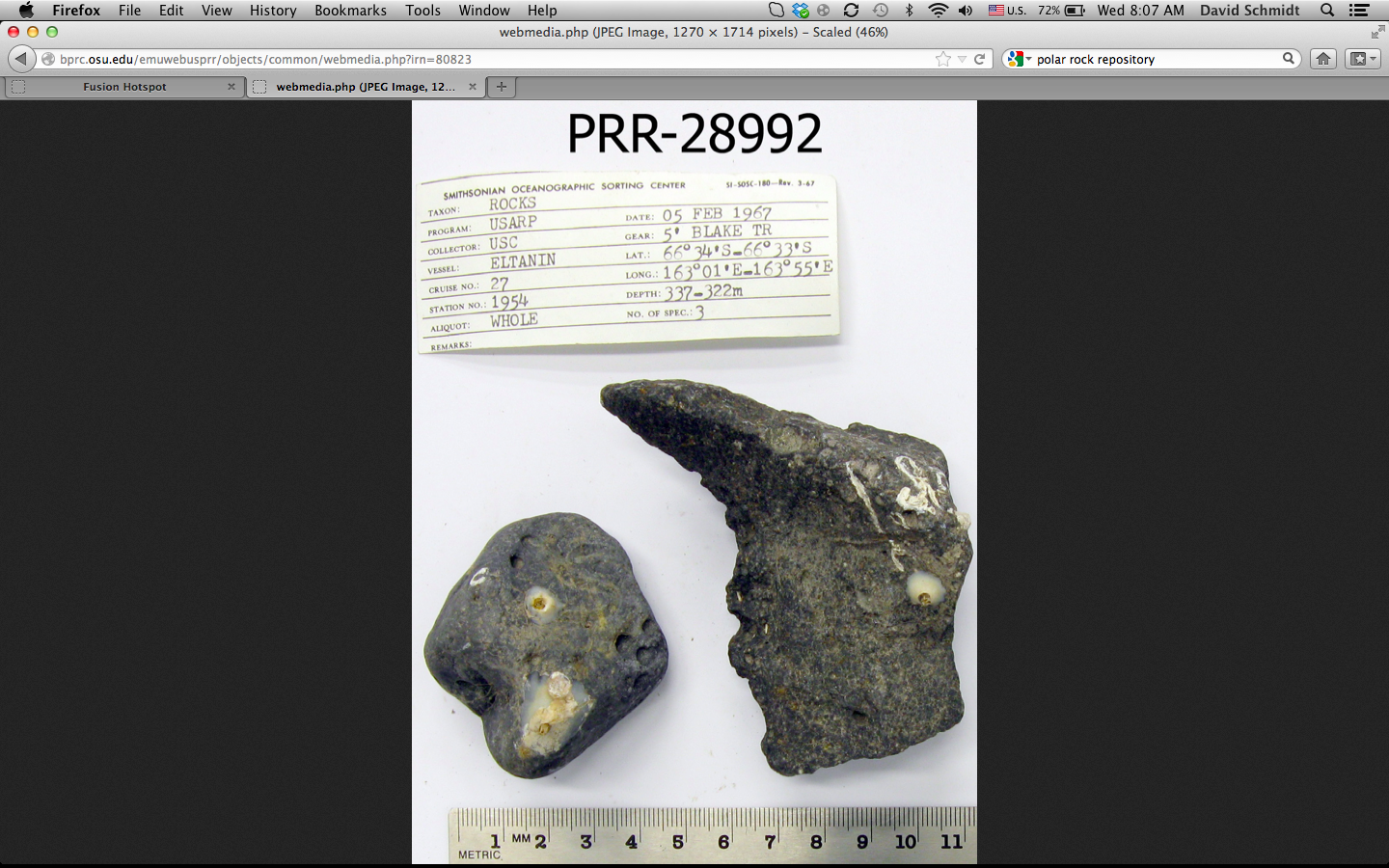 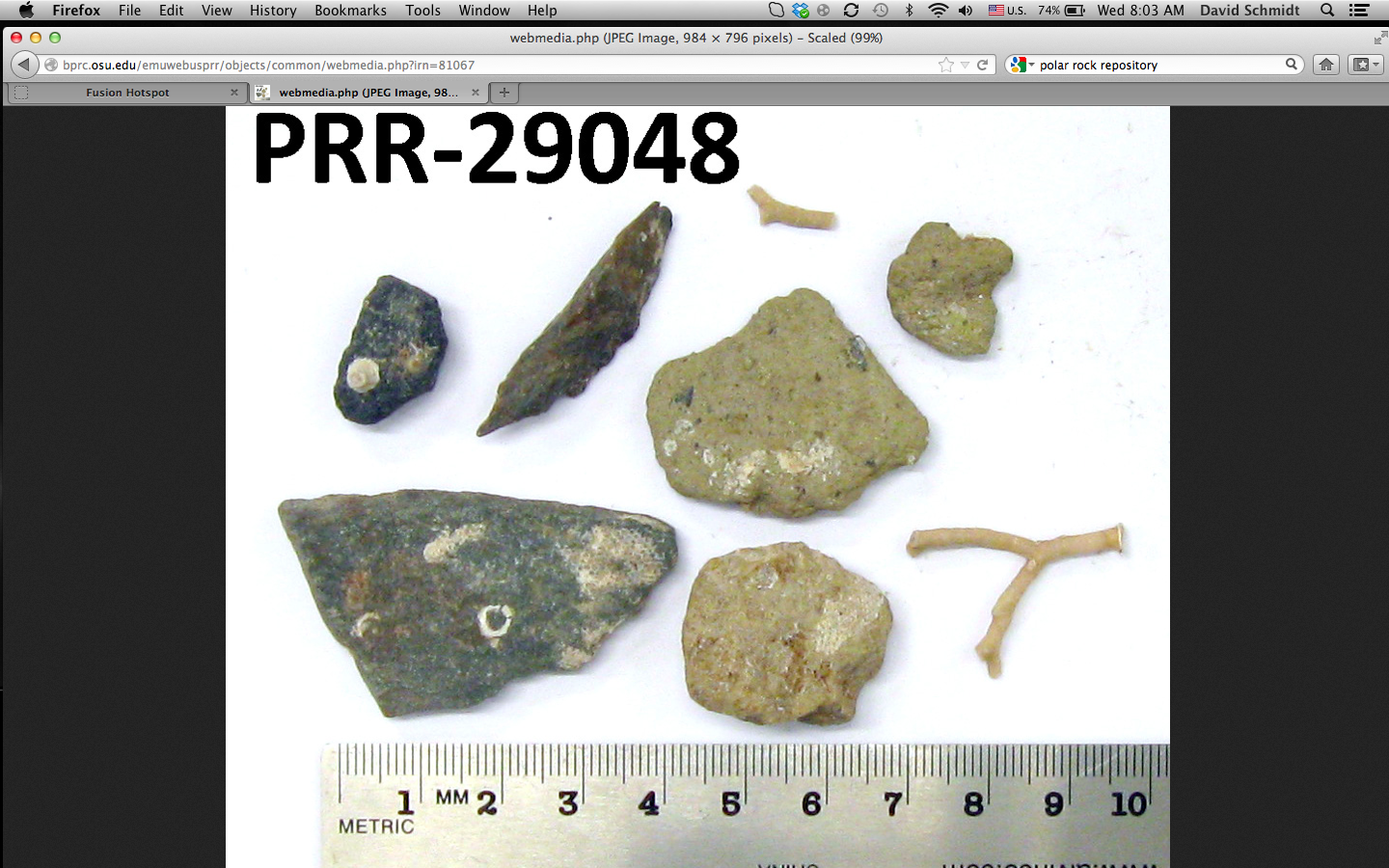 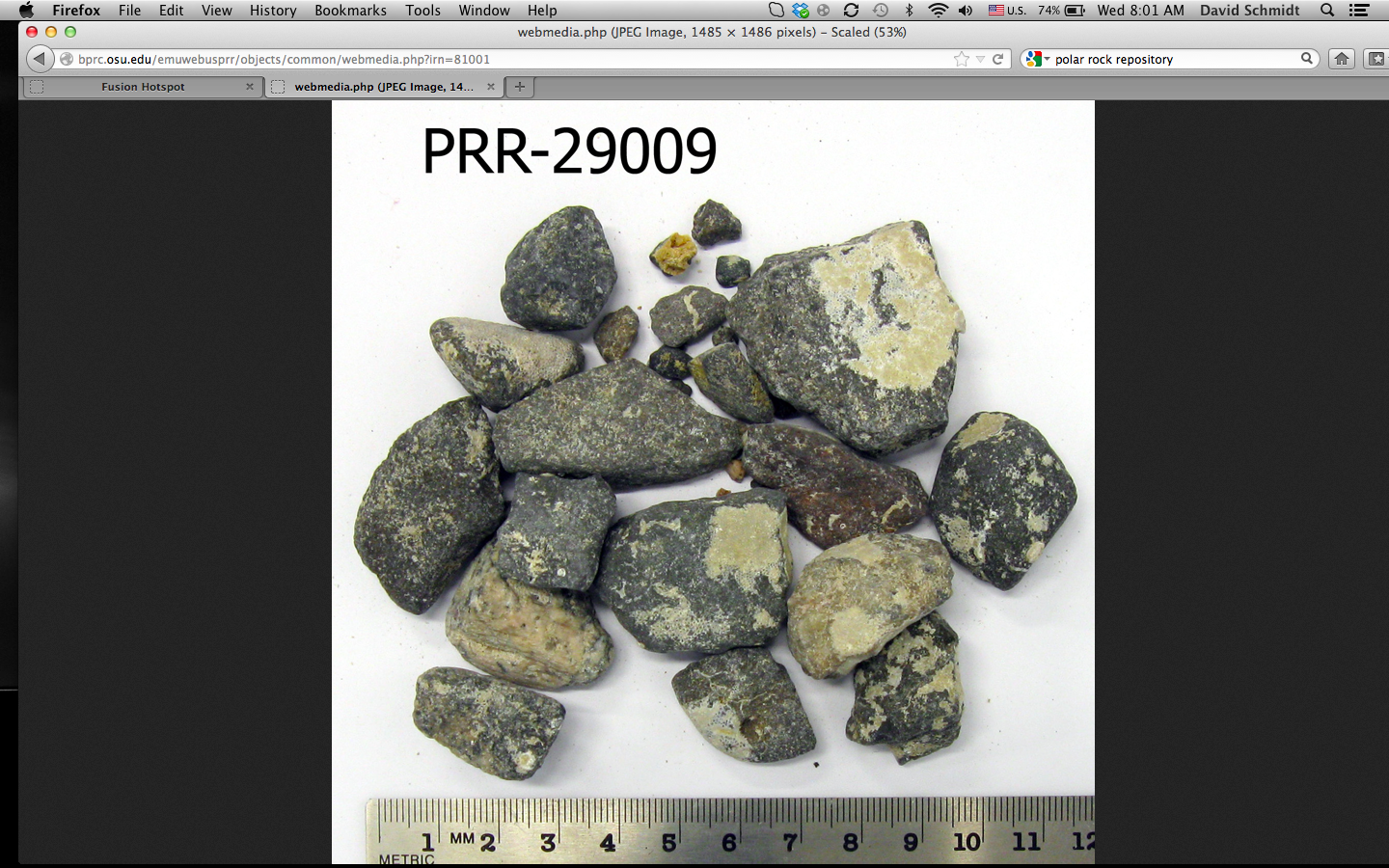 Glacial Geology and Biological Information
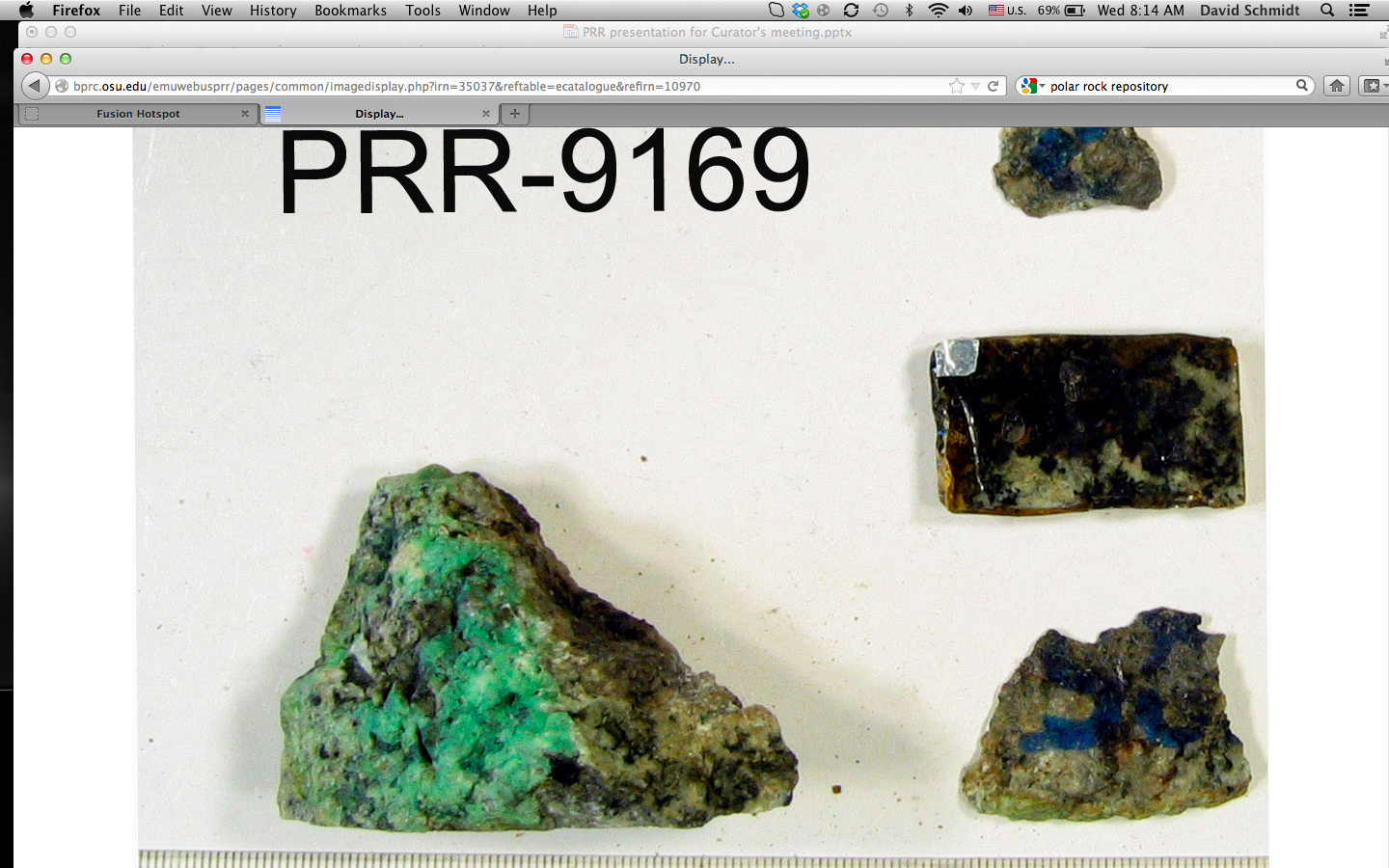 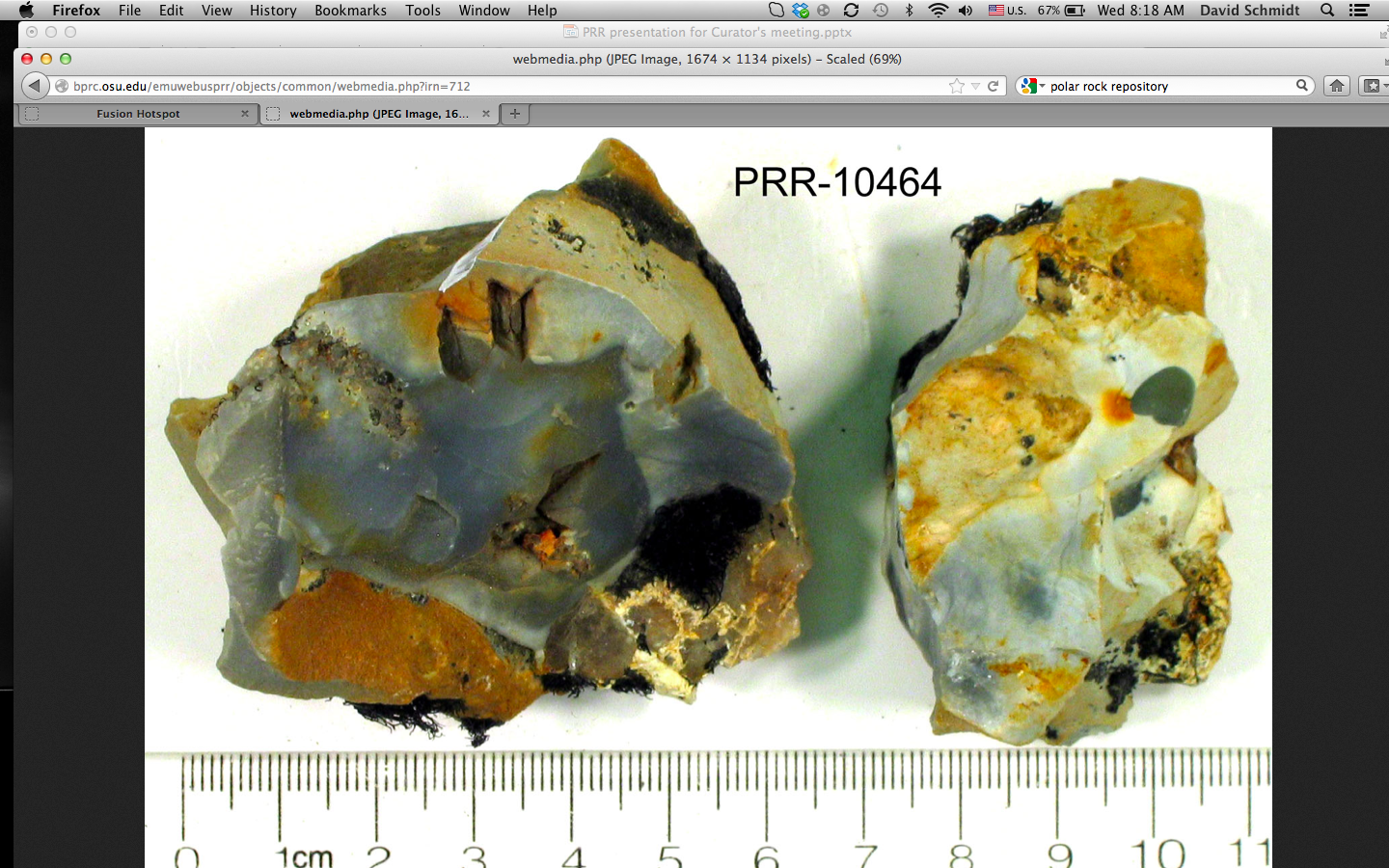 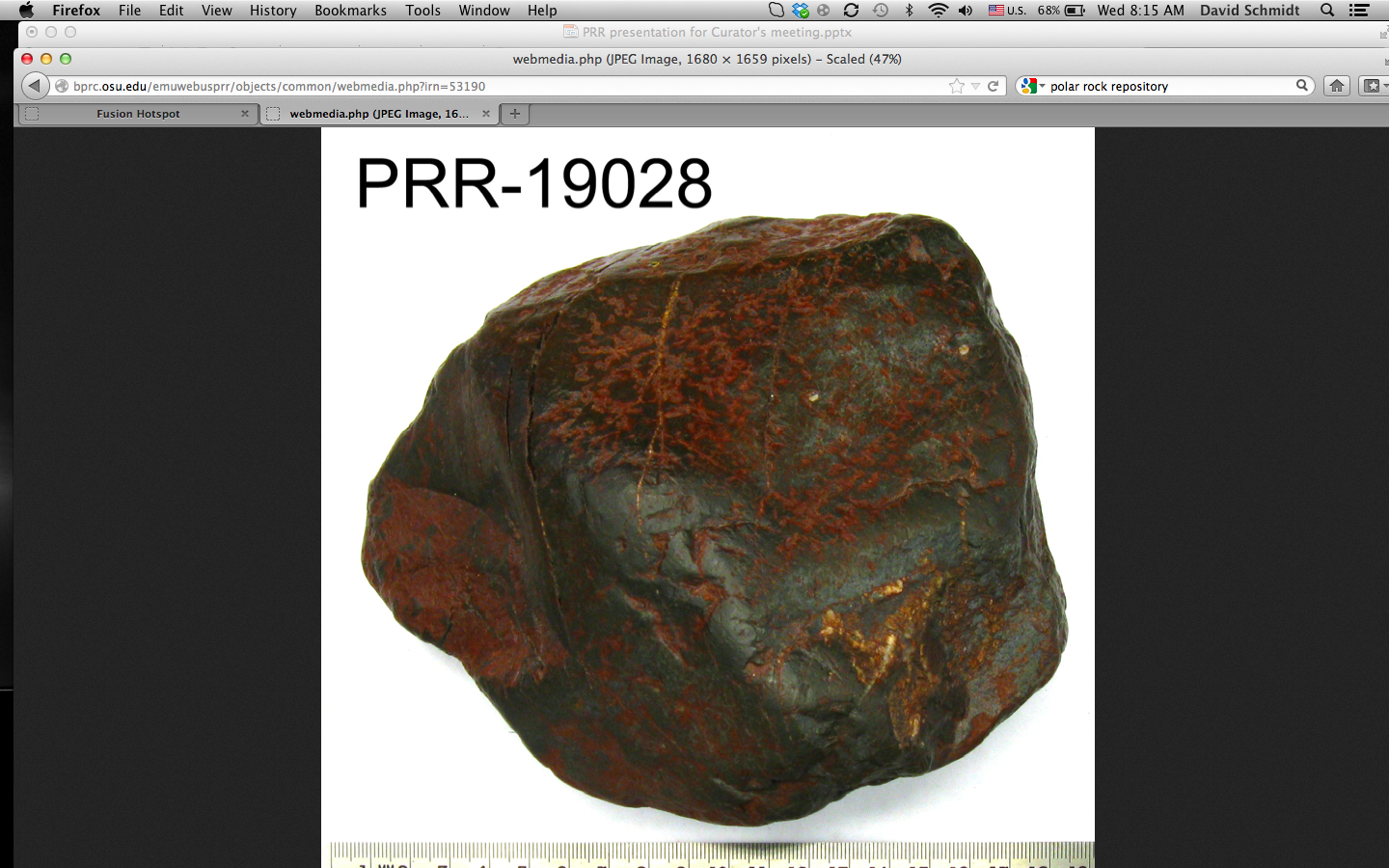 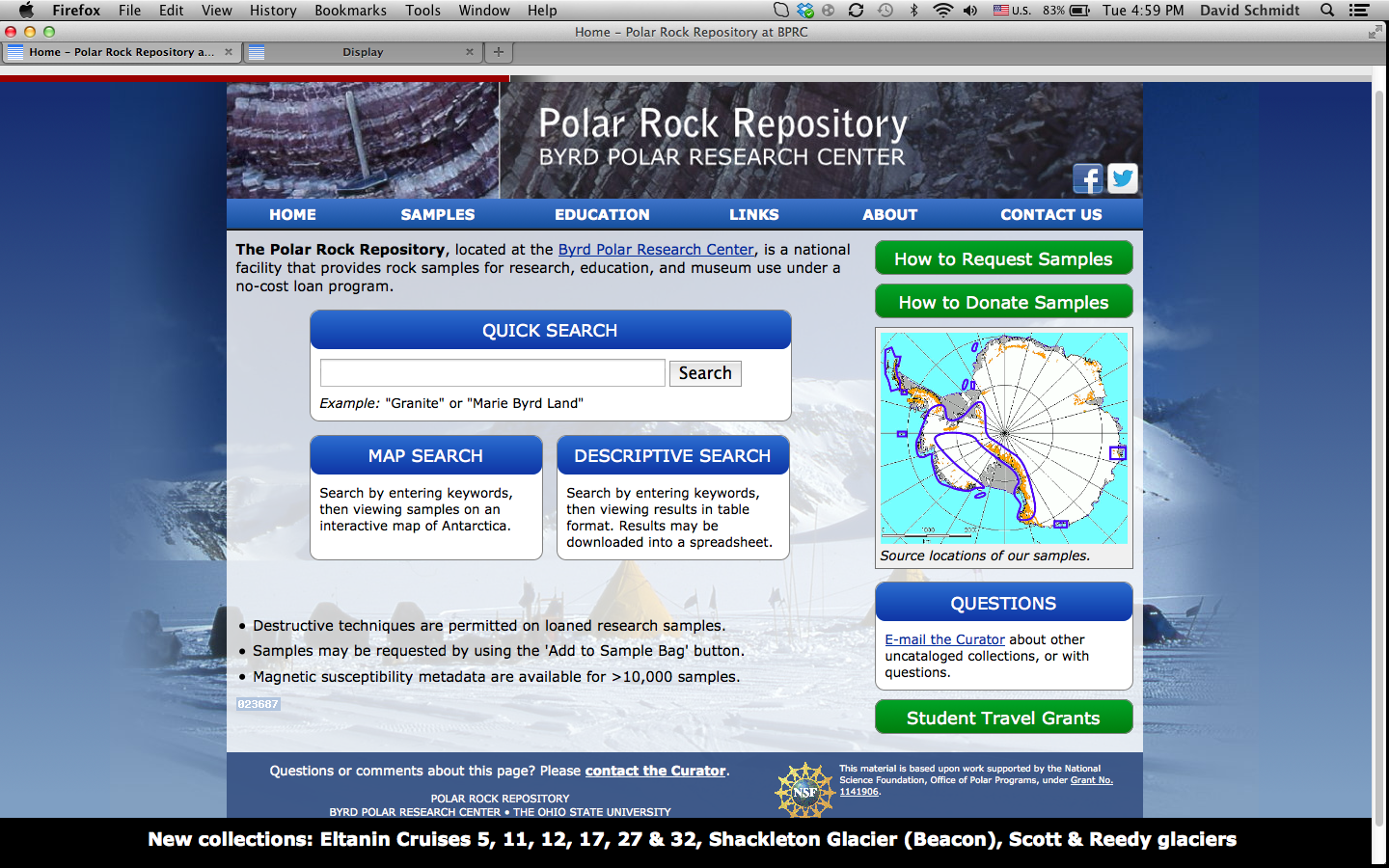 Detailed Search using 
multiple search terms
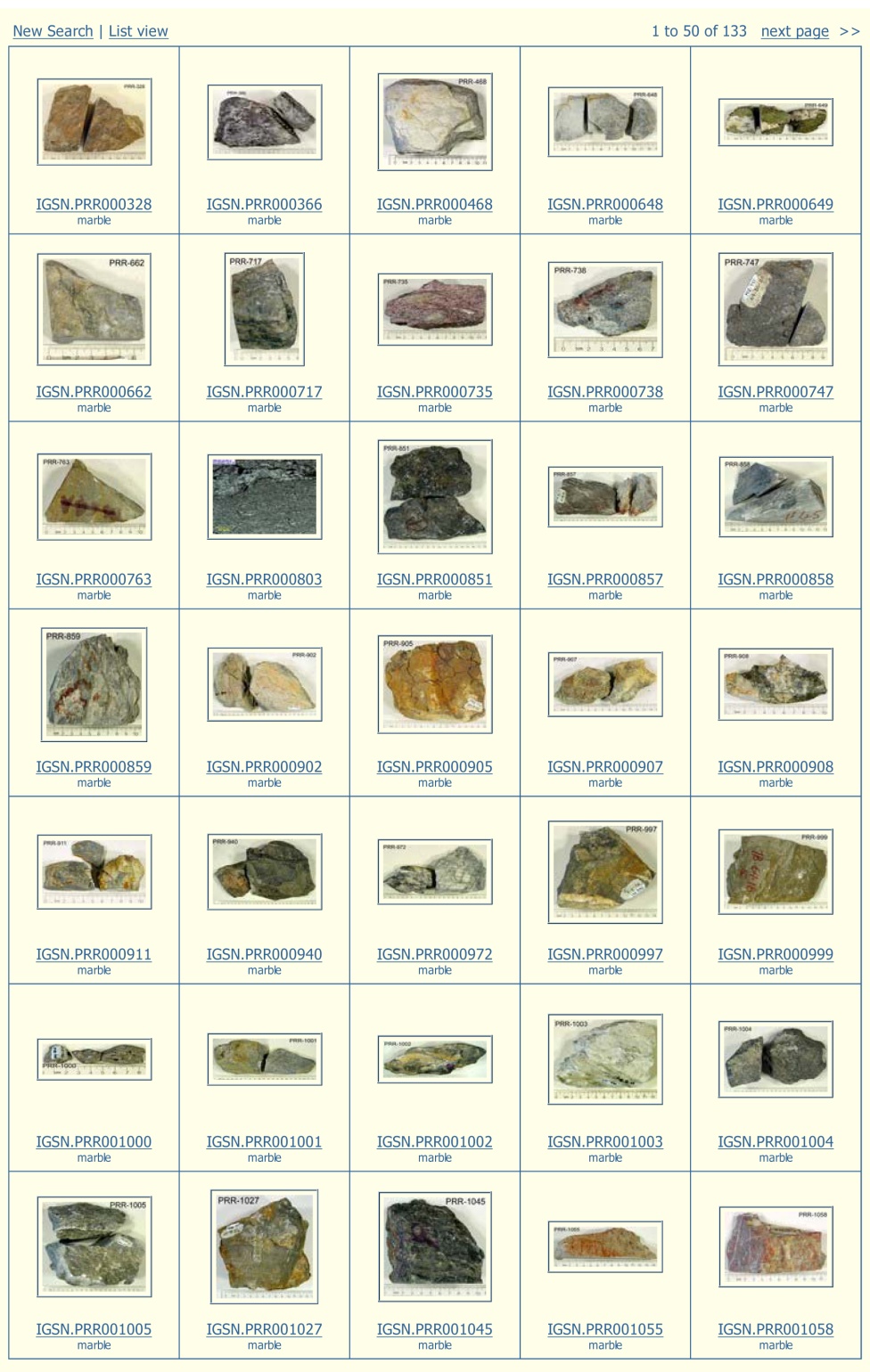 Contact Sheet showing thumbnail images of search results.
Search Results for Marble
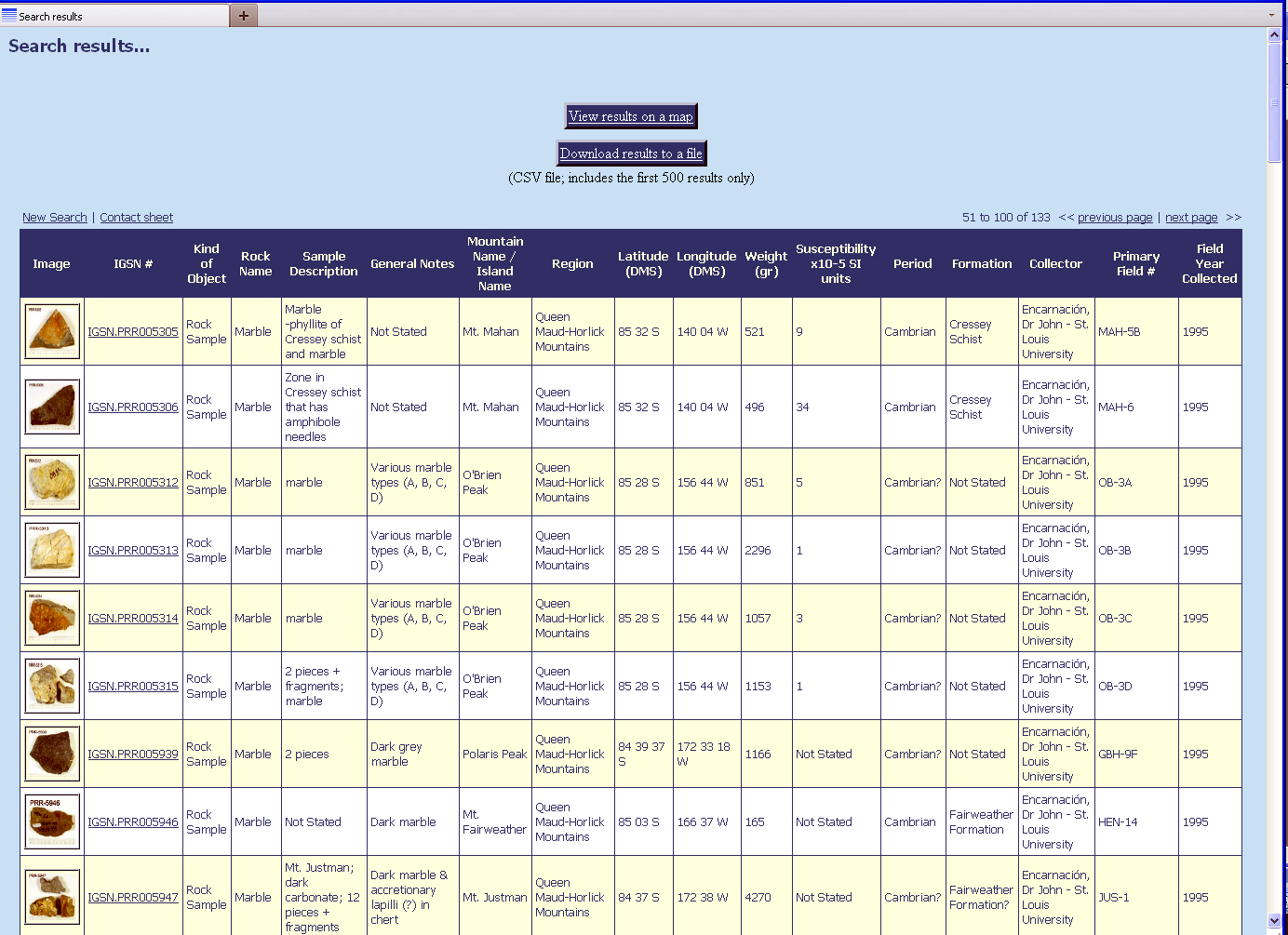 Search Results can be downloaded into a CSV file
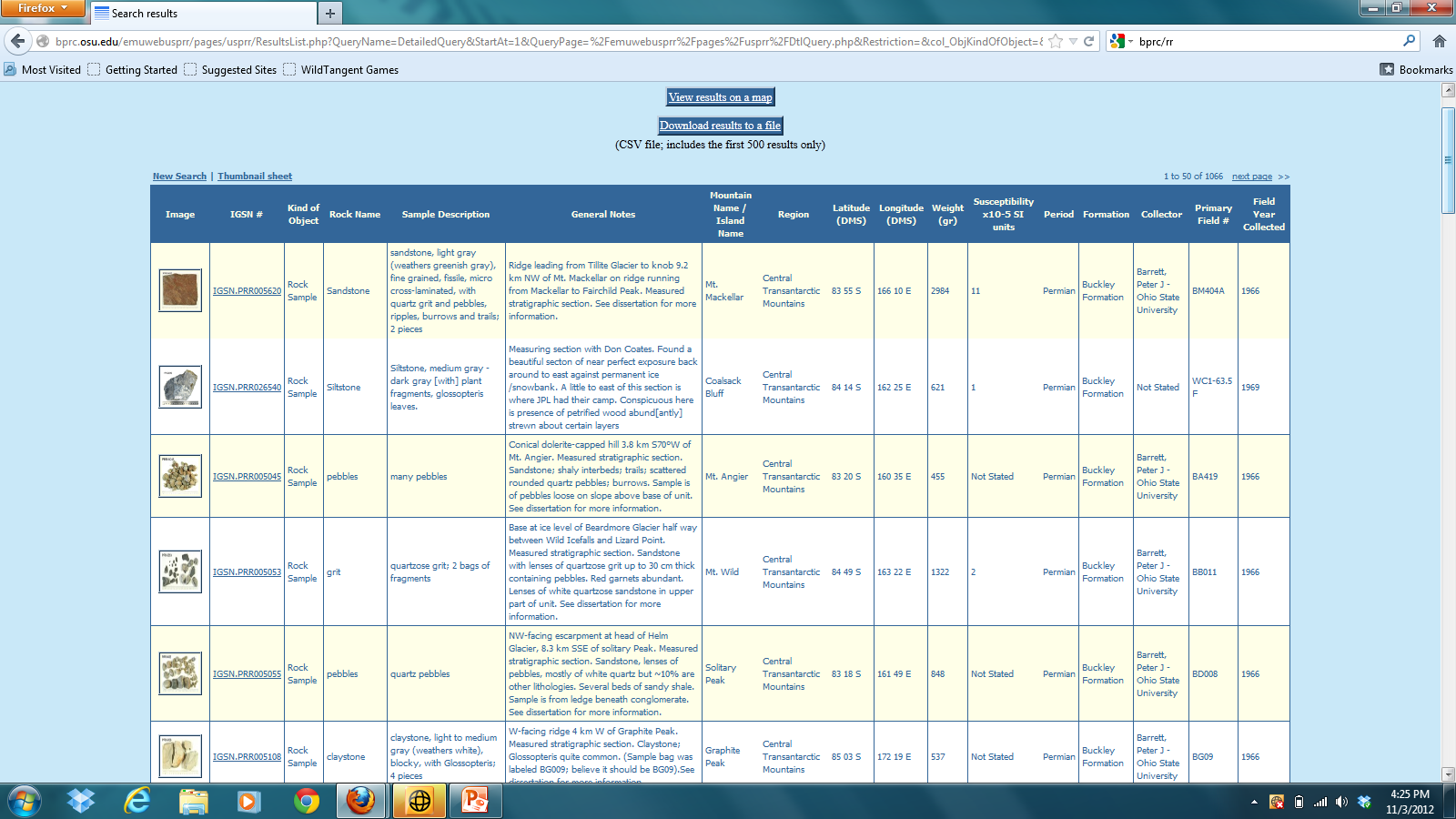 Map Search Feature
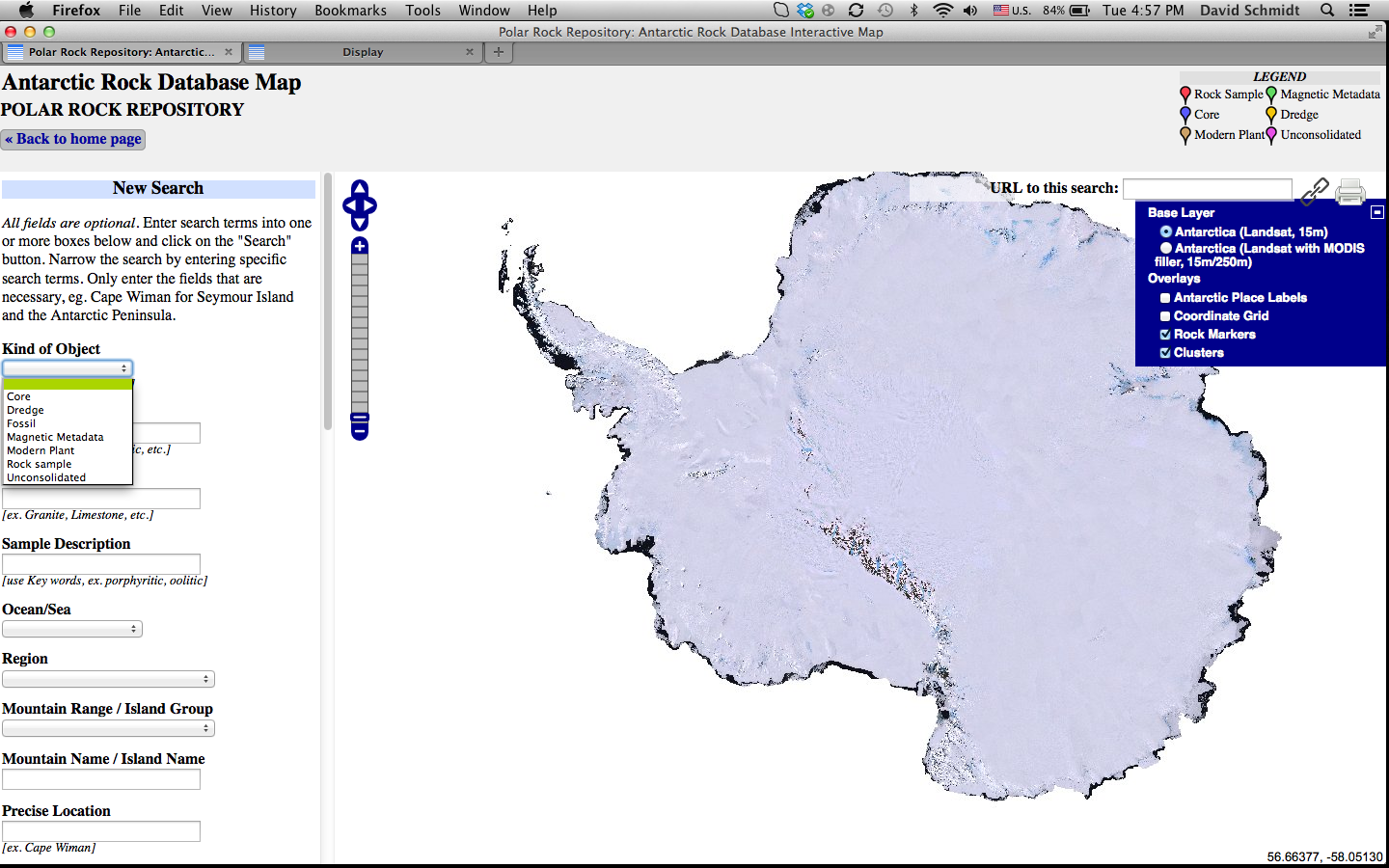 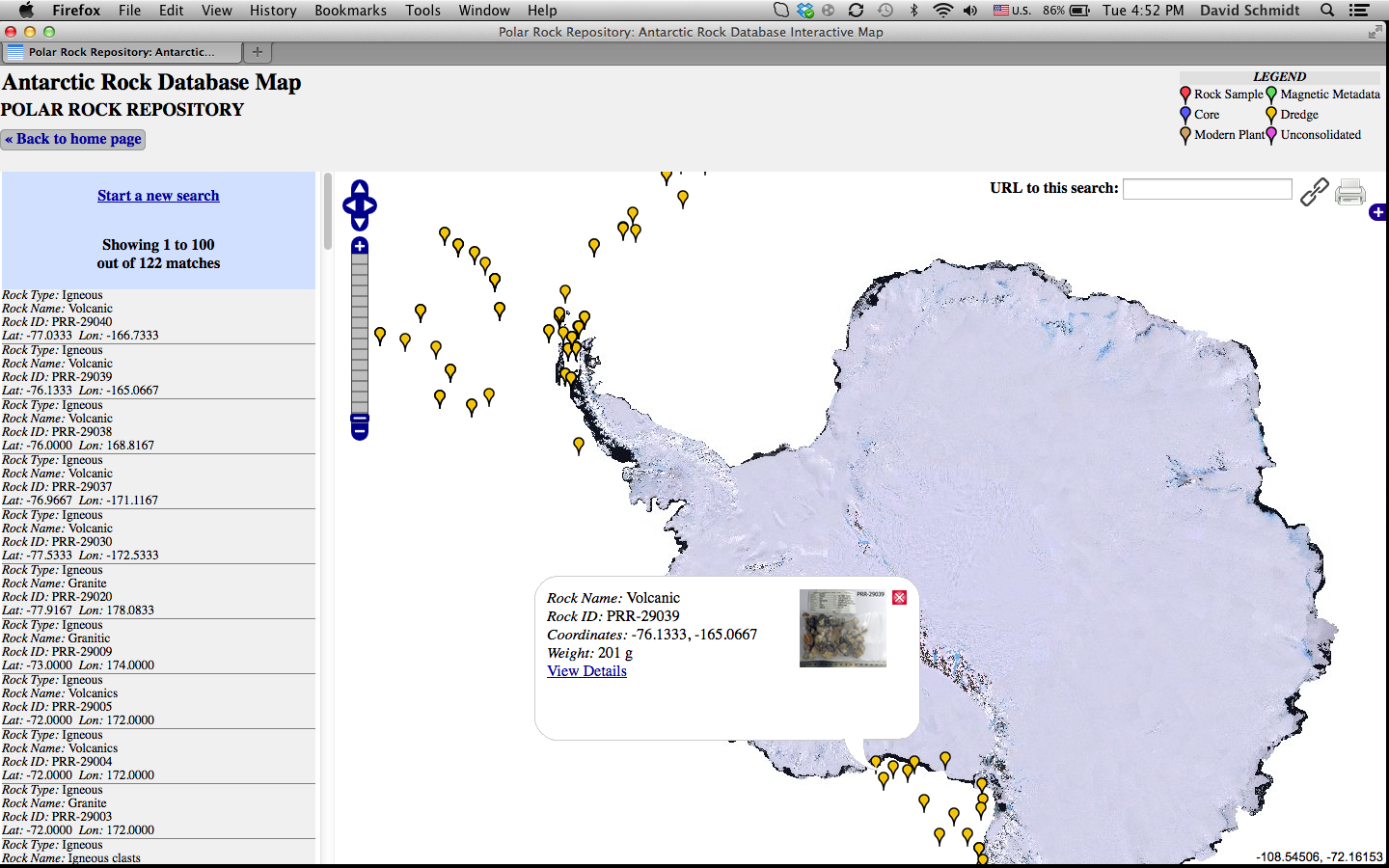 Sample Information and Sample Bag
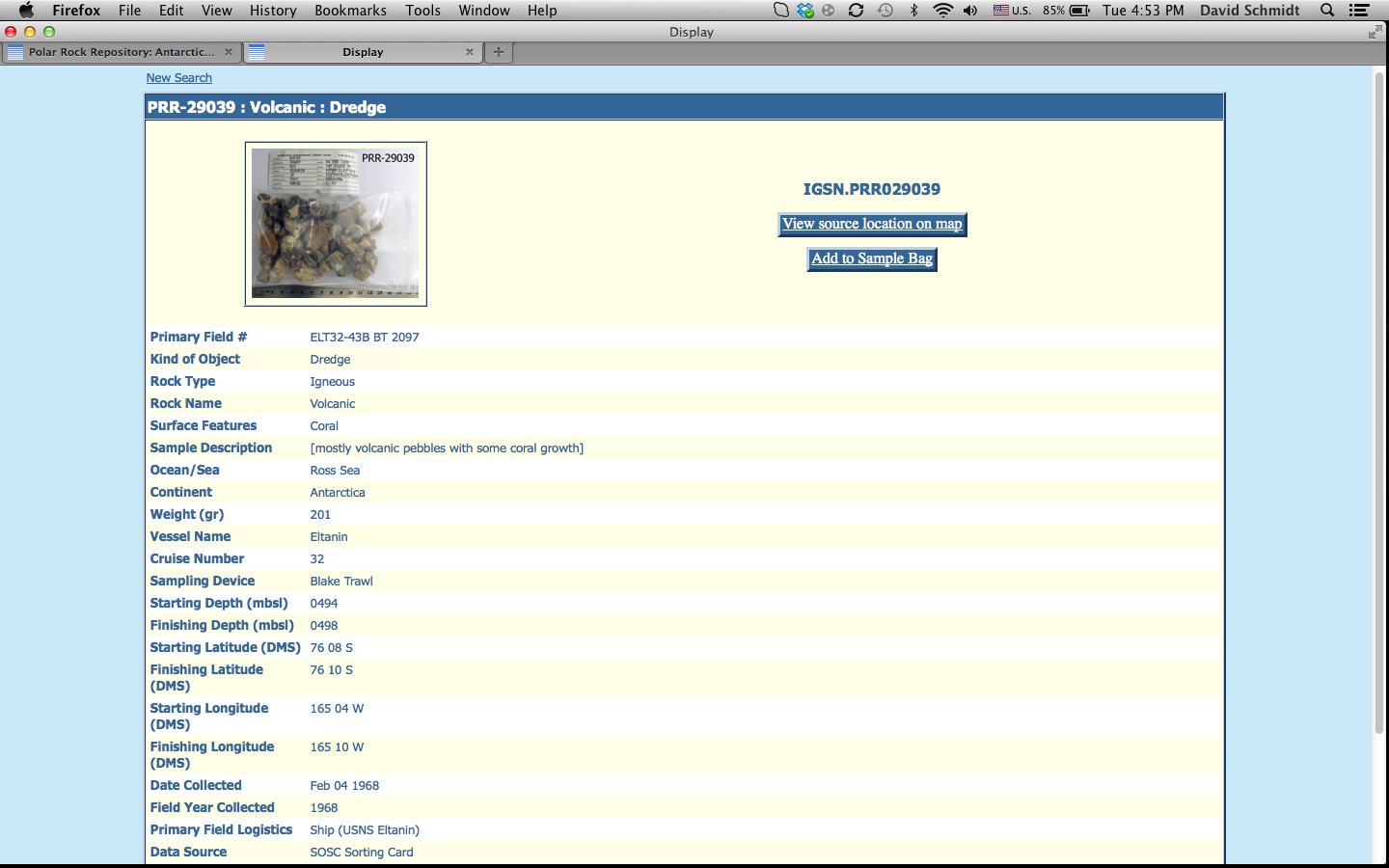 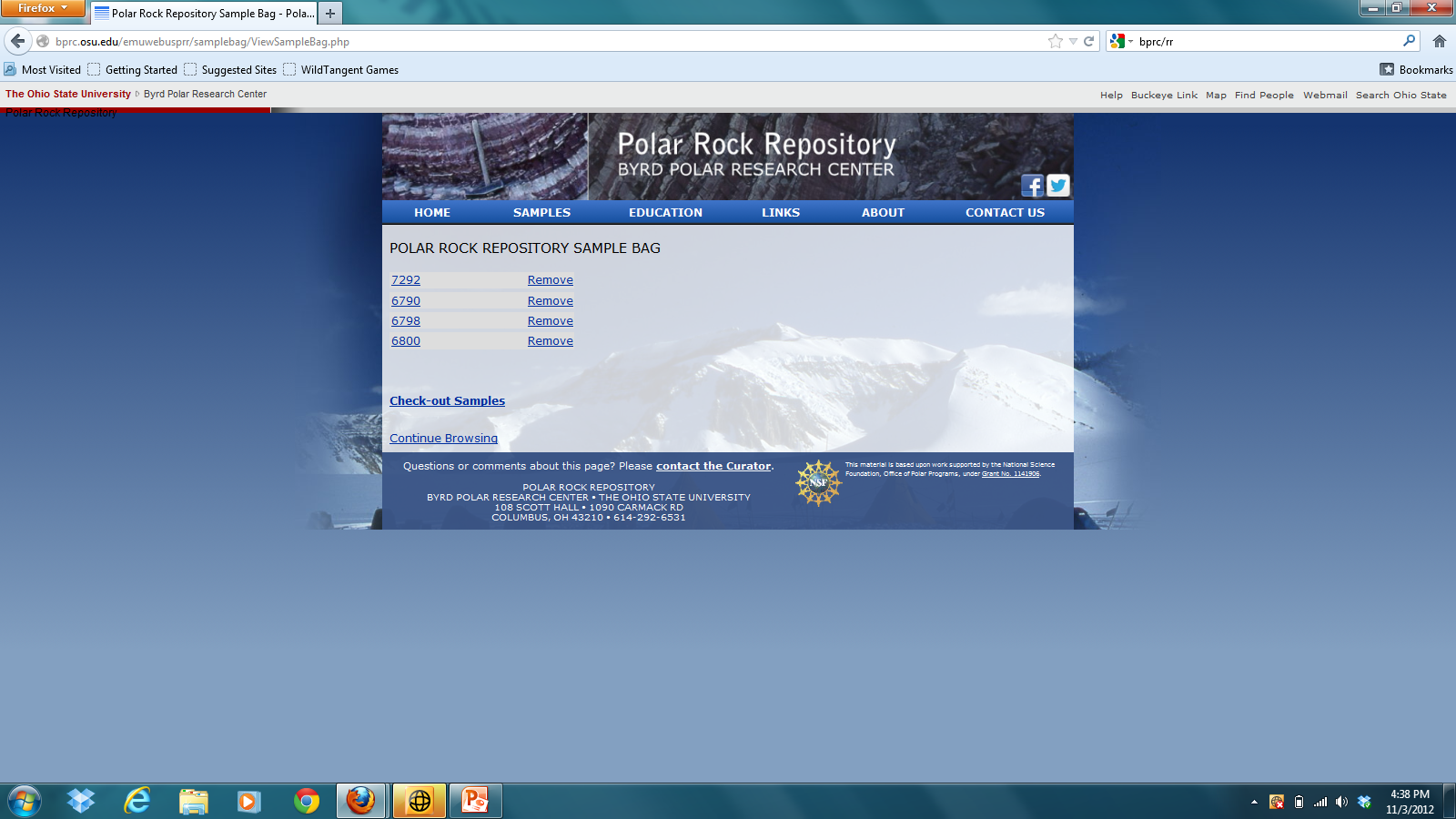 Loan Request Form
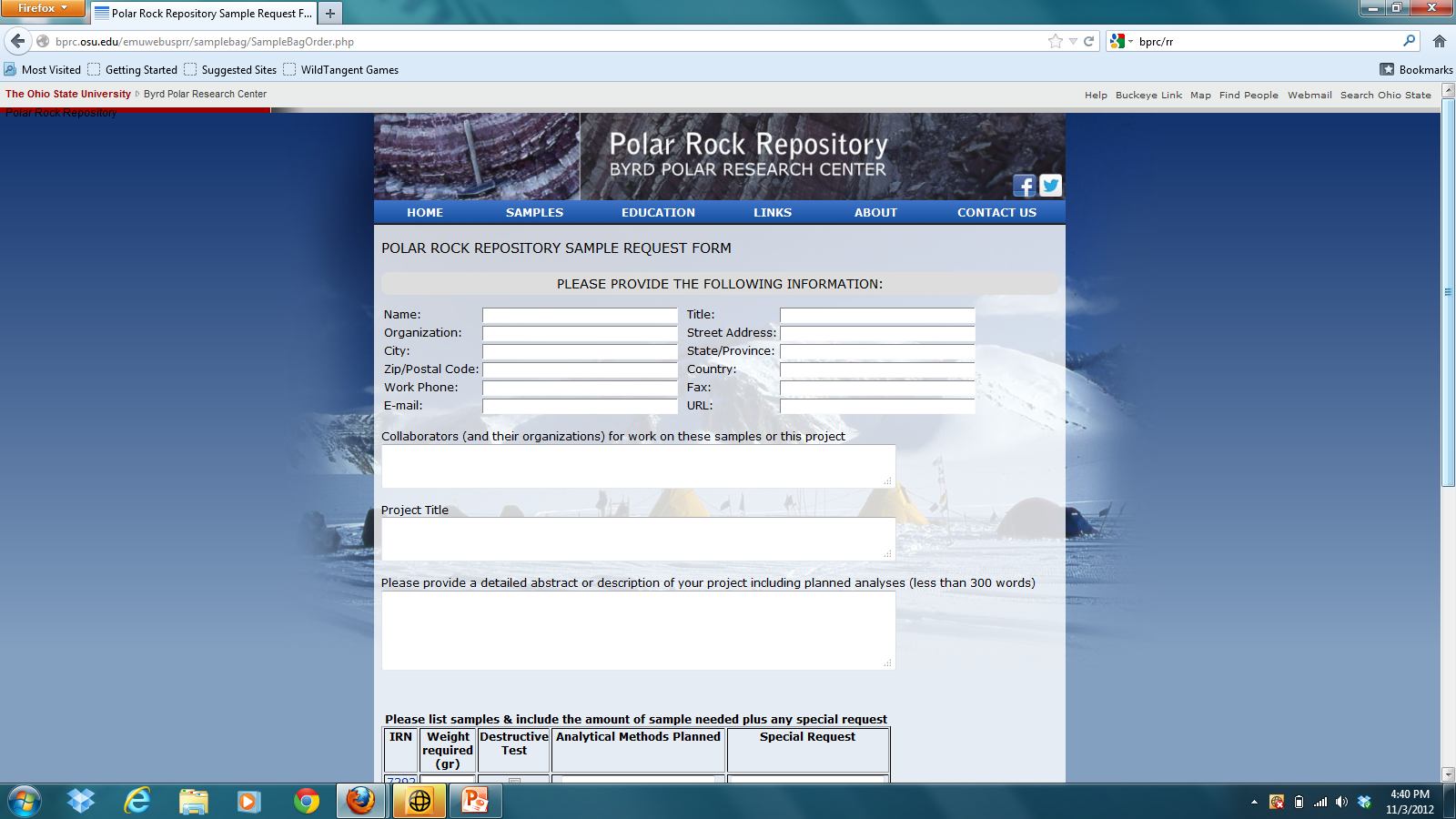 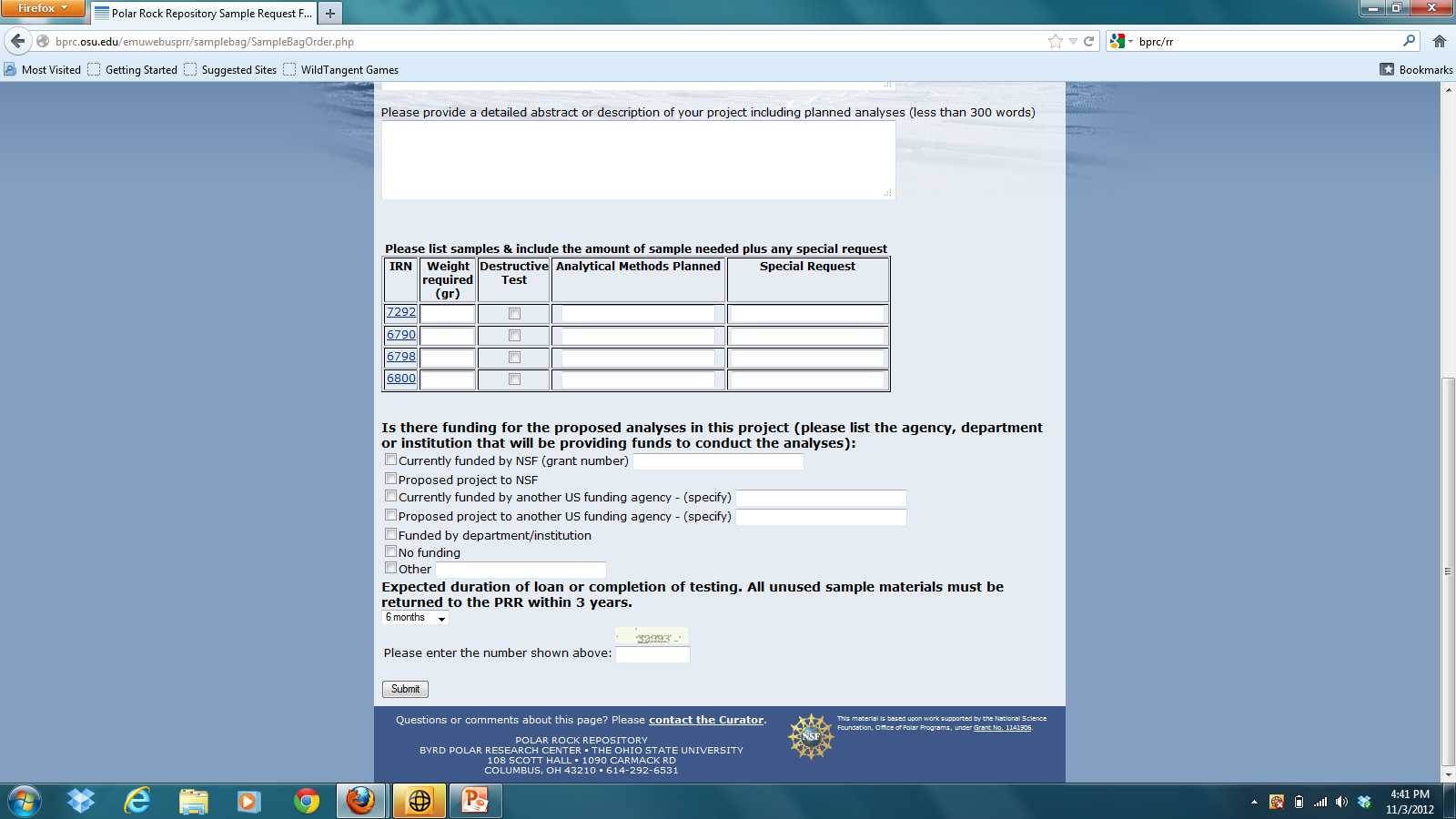 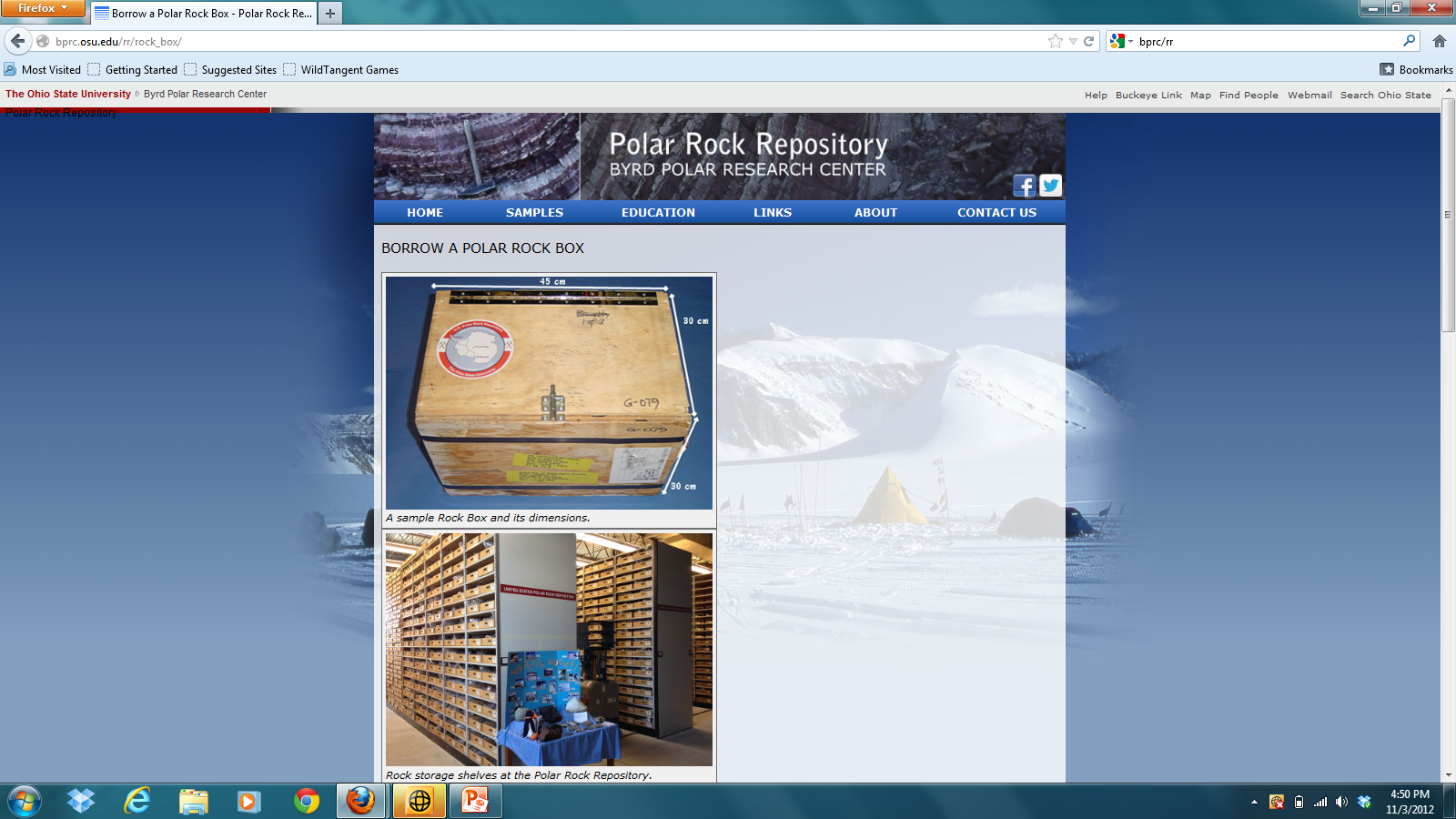 EDUCATIONAL OUTREACH
POLAR ROCK BOX

Freely loan rock samples to educators
Includes >35 samples of rocks, minerals &fossils
Polar books and learning materials
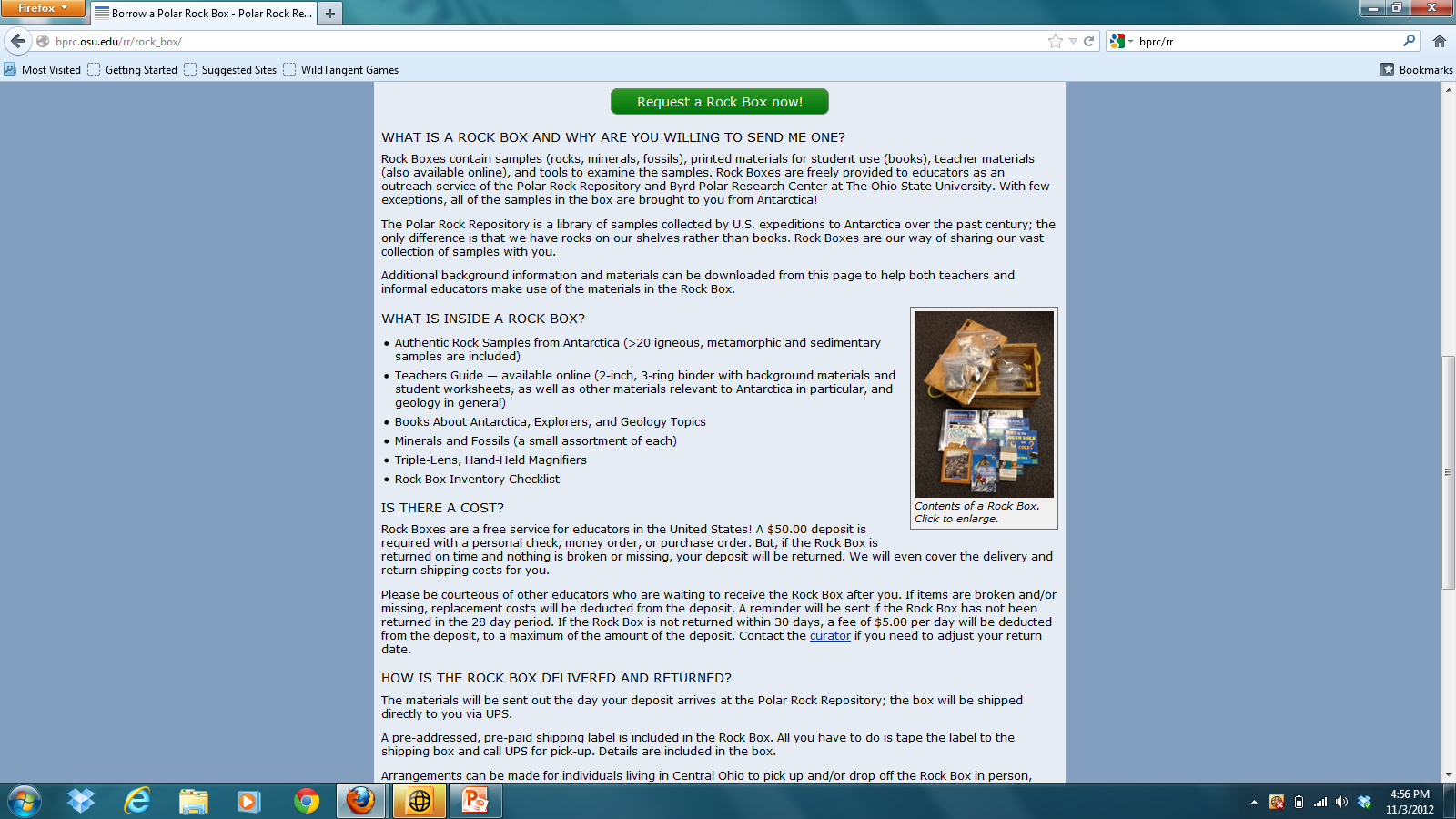 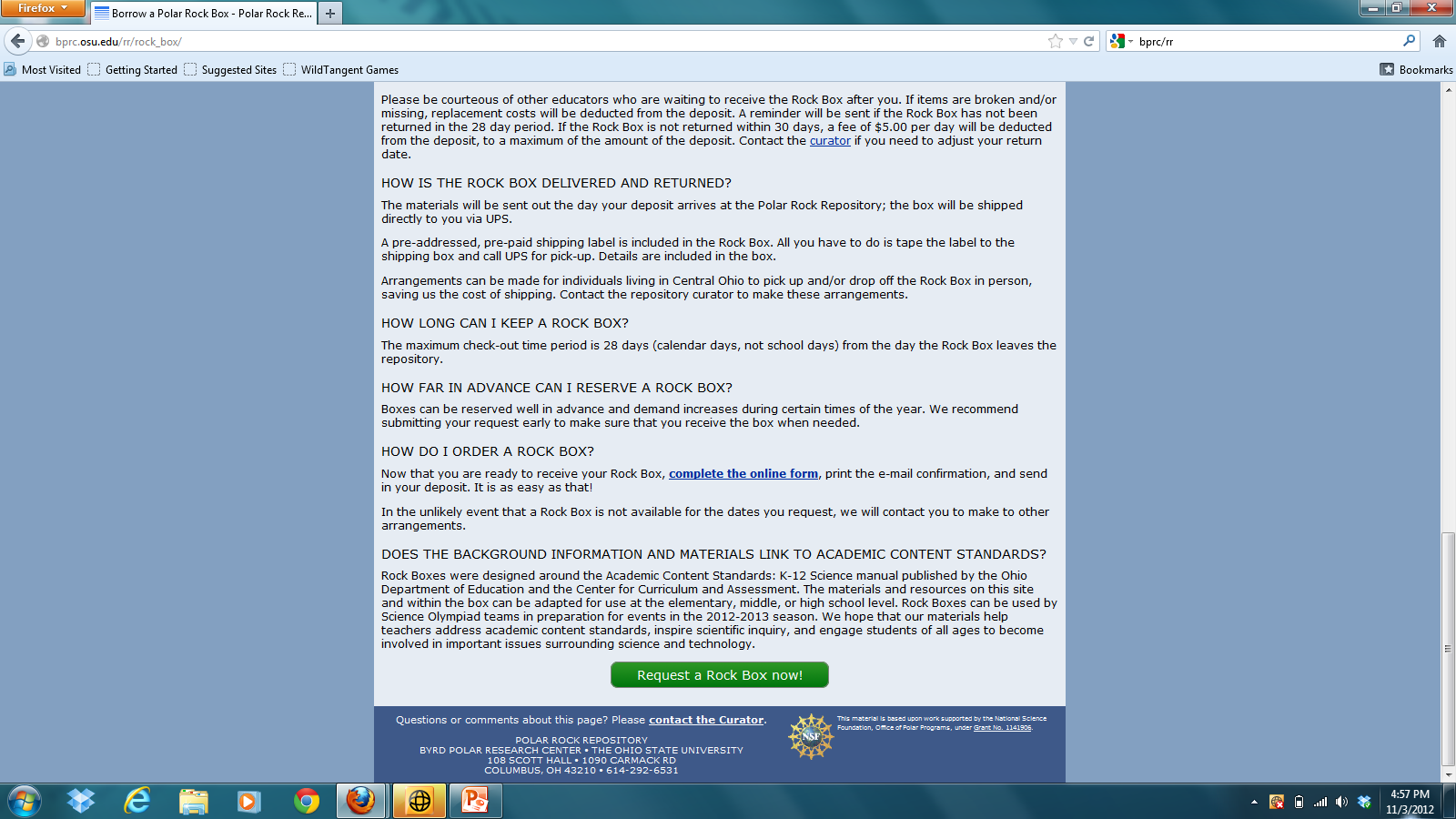 NSF Funded Research Sample Loan Locations 4/1/12 – 3/31/13
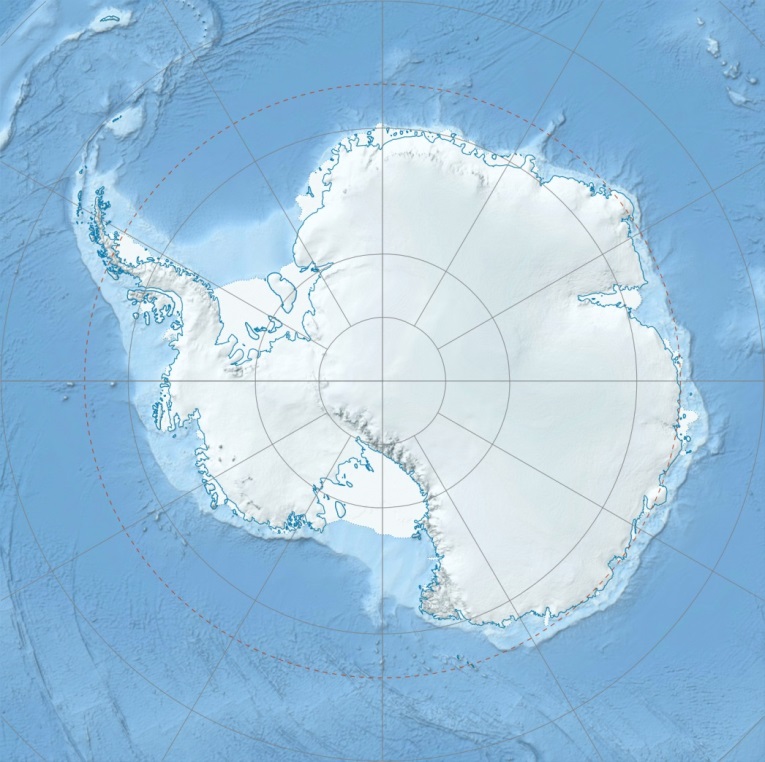 PRR outreach efforts over the last 8 years have reached >18,000 people (~70% were children 5 to 13 years old).
PRR Sample Loans since 2004